Unidad 3: La comida, el restaurante
26.9.16
Examenes - Correcciones
Select the answer
6. como es ella?
A – ella es cómica y baja
The verb ser conjugates to “es” in the ella form, and is used for descriptions of personality. “y baja” tells us that she is also short, in which baja is in its feminine form.
Vocabulario:
6. El queso _________ en la cocina, dentro del refrigerador.
Está
The verb estar is used for location – in this case, the cheese is located in the kitchen. “Dentro del refrigerador” is another clue telling us that it is inside the fridge.
Bad reasons
I put “es”
Because trabajador means hard-working
Because that’s the number
Because that’s how you say how old I am
Because his name is Bob
I didn’t know how to answer it
I didn’t know what it was asking
I forgot a word
Because that’s the right answer     -_-
La comida
I am hungry
Tengo hambre

I am thirsty
Tengo sed

El desayuno	
El almuerzo
La cena
El postre
la merienda
Comer
Desayunar
Almorzar
Cenar
Desayunar
Yo desayuno
Tú desayunas
Él, ella, usted desayuna
Nosotros desayunamos
Vosotros desayunáis
Ellos, ellas, uds. desayunan
Almorzar
Yo almuerzo
Tú almuerzas
Él, ella, ud. almuerza
Nosotros almorzamos
Vosotros almorzáis
Ellos, ellas, uds. almuerzan
Cenar
Yo ceno
Tú cenas
Él, ella, ud. cena
Nosotros cenamos
Vosotros cenáis
Ellos, ellas, uds. cenan
El desayuno
Los huevos
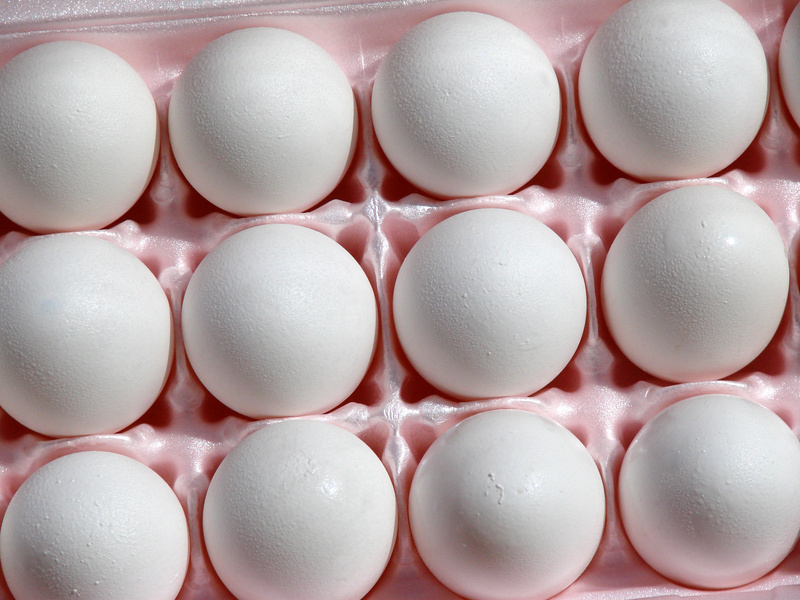 El café
La leche
El jugo
Orange/apple juice
De naranja
De manzana
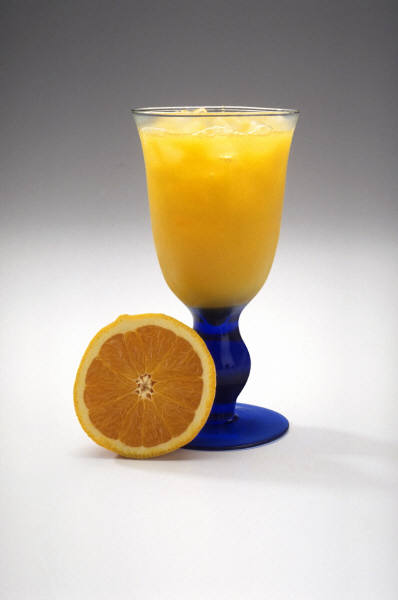 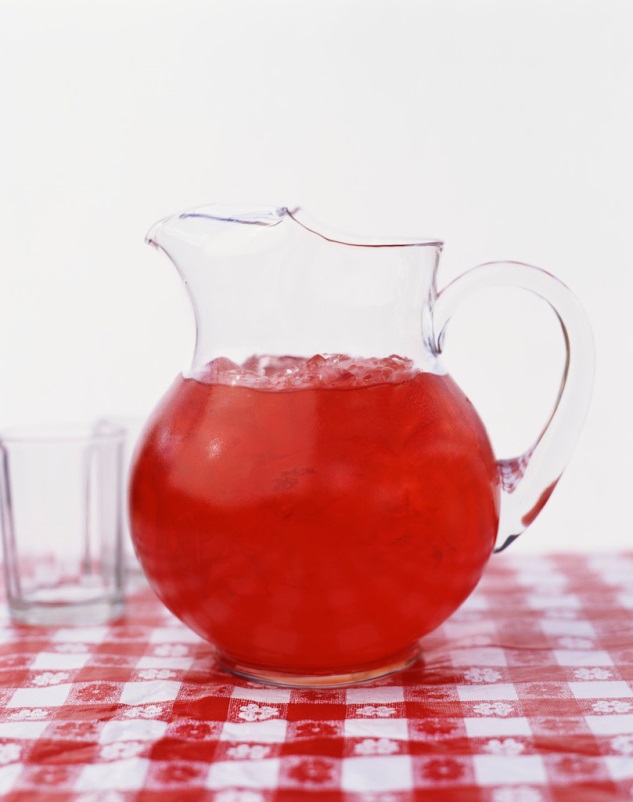 El cereal
El pan
El sándwich
La lechuga
El queso
La fruta
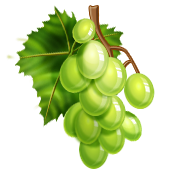 Las uvas 




La manzana
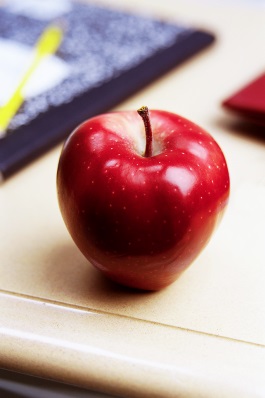 Verbos
Vender				
To sell

Comprar
To Buy

Preparar
To prepare

Compartir
To share 

Tener ganas de
To crave
Verbos
Pagar
To pay

Pedir 
To ask for

Servir 
To serve

Cocinar 
To cook

Desear
To desire
Verbos
Añadir
To add

Mezclar
To mix

Cortar
To cut
Desear
Yo deseo
Tú deseas
Él, ella, usted desea
Nosotros deseamos
Vosotros deseáis
Ellos, ellas, ustedes desean
Pedir (ei)
Yo pido 
Tú pides
Él, ella, usted pide
Nostros pedimos
Vosotros Pedís
Ellos, ellas, ustedes piden
Servir (ei)
Yo sirvo
Tú sirves
Él, ella, usted sirve
Nosotros servimos
Vosotros servís
Ellos, ellas, ustedes sirven
Querer (eie)
Yo quiero
Tú quieres
Él, ella, usted quiere
Nosotros queremos
Vosotros queréis
Ellos, ellas, ustedes quieren
Preferir (eie)
Yo prefiero
Tú prefieres
Él, ella, usted prefiere
Nosotros preferimos
Vosotros preferís
Ellos, ellas, ustedes prefieren
Descripciones
Delicioso/a
Rico/a
Bueno/a
Malo/a
Horrible
Terrible
Nutritivo/a
Caro/a
Barato/a
Más comidas
La carne
El pescado 
La hamburguesa
El jamón
El pollo
Los vegetales/las verduras
El bróculi
La sal
La sopa
El helado
La galleta
El pastel
Mas cosas
La servilleta
Napkin

El tenedor
Fork

El cuchillo
Knife

La cuchara
Spoon

La copa
Cup/glass

El menú

La cuenta
Check
Más cosas…
Me gustaría …. 
I would like…

Por favor

De nada

Yo le recomiendo…

¿Qué deseas comer?
Para los menus
Entremeses/entrantes
Primer plato
Segundo plato
Platos principales
Especialidades

Precios: 36,42 €
Más comidas
Camarones (shrimp) 	coliflor (cauliflower)
Arroz (rice) 		espárragos (asparagus)
Fideos (pasta)		aceituna/oliva (olive)
Carne de res (beef)	frijoles (beans)
Bistec (steak)		salsa (sauce – not just mex salsa)
Puerco (pork) 
Cordero (lamb) 
Caldo/sopa (broth/soup)
Guisado (stew)
Albóndigas (meatballs)
Aceite (oil)
Ajo (garlic)
Pimienta (pepper)
Personas en el restaurante…
El cocinero – cook/chef
El/la camarero/a – waiter/waitress
El jefe - boss
El gerente - manager
El propietario - owner
Crea un menú para un restaurante(20)
Desayuno, almuerzo, cena 
Comidas y bebidas
Precios y descripciones de las comidas
Descripción/Introducción al restaurante
Especialidades/algo más? - creatividad

Organización – 5 
Contenido (incluso gramática) - 5
Claridad – 5
Creatividad – 5
El martes - trabajo
Vamos a pedir del menú de cada persona
¿Cómo usamos el nuevo vocabulario? *palabras y verbos (pedir, querer, preferir, etc.)

Una nota para el menú (20)
Una nota para el pedido (order) (20)
Pedidos
Comemos en los restaurantes
3 personas en cada grupo (2 comen, 1 sirve)
3-4 minutos (1/persona) – MORE THAN YOU THINK! 

Usa el vocabulario de la mesa, la comida, etc. y creatividad (un problema, una comendación, etc.) - 5
Comunicación es muy importante, incluso la gramática - 5
Entendimiento – 5
Preparacion - 5
El Argumento de Venta
Grupos…
Lo que vamos a hacer…